4.2 中位数
WWW.PPT818.COM
01
学习目标
例题精讲
问题探究
新知探究
03
02
04
随堂练习
05
课堂小结
06
1.理解中位数的求法，统计意义;
    2.了解中位数与平均数的区别和联系。
观察与思考
一组男生的身高分别为（cm）
         164，172，178，170，167，168，167，172，169，170，170，156，159，161，171。
         思考下面问题:
1.数一数，数据的个数是多少？
15
观察与思考
一组男生的身高分别为（cm）
         164，172，178，170，167，168，167，172，169，170，170，156，159，161，171。
         思考下面问题:
2.你能把他们的身高按照由小到大的顺序排列吗？排在正中间位置的是哪一个？由大到小呢？
169
观察与思考
一组男生的身高分别为（cm）
         164，172，178，170，167，168，167，172，169，170，170，156，159，161，171。
         思考下面问题:
3.再加一名身高173cm的男生，这组数据的个数是多少？由小到大的顺序排列后排在正中间的数据有几个？由大到小呢？
169和170
一般的，将一组数据按大小顺序排列后，如果数据的个数是奇数，则处于中间位置的数就是这组数据的中位数；如果数据的个数是偶数，则处于中间位置的两个数的平均数就是这组数据的中位数。
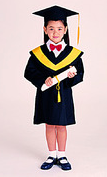 当一组数据的个数为偶数时，它的中位数不一定是这组数据的一个。
怎样确定一组数据的中位数
？
第1步：排序，由大到小或由小到大。
第2步：确定是奇数个数据或偶数个数据。
第3步：如果是奇数个，中间的数据就是中位数；如果是偶数个，中位数是中间两个数据的平均数。
169cm和169.5cm具有什么实际意义？
如何理解中位数在一组统计数据中的意义?
        按大小顺序排列后的一组数据中，由于中位数的位置居中，因而它能够反映这组数据的集中趋势和一般水平.因此，通常也把中位数作为这组数据的代表。
例1 某商店本月1～10的日营业额如下表所示：
(1)分别求这10天日营业额的中位数与平均数；
(2)请对该商场本月2日的营业情况作出评价.
解：（1）这10天日营业额的平均数为：
这组数据的中位数为
所以，这10天日营业额的平均数为5.89万元，中位数为6.25万元。
(2)该商场本月2日的营业额为6.2万元，高于该月1-10日的日平均营业额，因而营业情况还是不错的，但是，该天的营业额略低于10内营业额的中位数，这说明该天的营业额在这10天中，处于中等稍偏下水平。
1.下面的条形图描述了某车间工人加工零件的情况：
人数
请找出这些工人日加工零件的中位数，说明这个中位数的意义。
日加工零件数
中位数是6
由中位数是6可以估计，在这些工人中，大约有一半工人的日加工零件数大于或等于6个，有一半工人加工零件数小于或等于6个。
2.在一次男子马拉松长跑中，抽得12名选手的成绩如下（单位：分）
140       129       180      124         154
146     145       158        175      165        148
（1）样本数据（12名选手的成绩）中位数是多少？
（2）一名选手的成绩是142分，他的成绩如何？
解：（1）先将样本数据由小到大的顺序排列：
146
124
129
136
140
145
148
154
158
165
175
180
（2）可以估计，在这次的马拉松比赛中，大约有一半选手的成绩快于147分，有一半选手的成绩慢于147分，这名选手的成绩是142分，快于中位数147分，可以推测他的成绩比一半选手的成绩好。
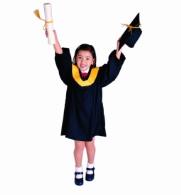 根据题中的样本数据，你还有其他方法评价这名选手在这次比赛中的表现吗？
1.中位数的概念;
2.如何确定一组数据的中位数;
3.中位数代表数据的意义.
作业
     习题4.2，T1,2,3,4